Determinant
Hung-yi Lee
The determinant of a square matrix is a scalar that provides information about the matrix (e.g. invertible or not)
[Speaker Notes: Ref:
http://www.askamathematician.com/2013/05/q-why-are-determinants-defined-the-weird-way-they-are/

MIT OCW Linear Algebra:
Lecture 18: Properties of determinants
http://ocw.mit.edu/courses/mathematics/18-06-linear-algebra-spring-2010/video-lectures/lecture-18-properties-of-determinants/
Lecture 19: Determinant formulas and cofactors
http://ocw.mit.edu/courses/mathematics/18-06-linear-algebra-spring-2010/video-lectures/lecture-19-determinant-formulas-and-cofactors/
Lecture 20: Cramer's rule, inverse matrix, and volume
http://ocw.mit.edu/courses/mathematics/18-06-linear-algebra-spring-2010/video-lectures/lecture-20-cramers-rule-inverse-matrix-and-volume/
Textbook: Chapter 3]
Determinants in High School
2 X 2
3 x 3
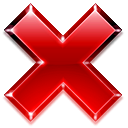 Cofactor Expansion
aij: scalar
Aij: matrix
Suppose A is an n x n matrix. Aij is defined as the submatrix of A obtained by removing the i-th row and the j-th column.
A
Aij
i-th row
(n-1) x (n-1)
J-th column
Cofactor Expansion
Pick row 1

Or pick row i

Or pick column j
cij: (i,j)-cofactor
Cofactor expansion again …
[Speaker Notes: Why they are the same???]
For 1x1 matrix, det([a]) = a
Turtles all the way down?
2 x 2 matrix
Define det([a]) = a
Pick the first row
3 x 3 matrix
Pick row 2
6
4
5
Example
Given tridiagonal n x n matrix A
Find det A when n = 999
1
1
0
0
1
1
0
Example